PRIMJENA DIGITALNIH ALATA NA SMOTRI UGOSTITELJSKIH ŠKOLA
Josipa Poduje, prof.
Alma Vodopija, prof.
CUC, Šibenik, 5.-8. studenoga 2019.
Srednja škola „Antun Matijašević Karamaneo”
osnovana 1979.
polivalentna 	opća gimnazija
četverogodišnja strukovna – ekonomija, trgovina i poslovno dopisivanje	
trogodišnja strukovna – ugostiteljstvo i turizam
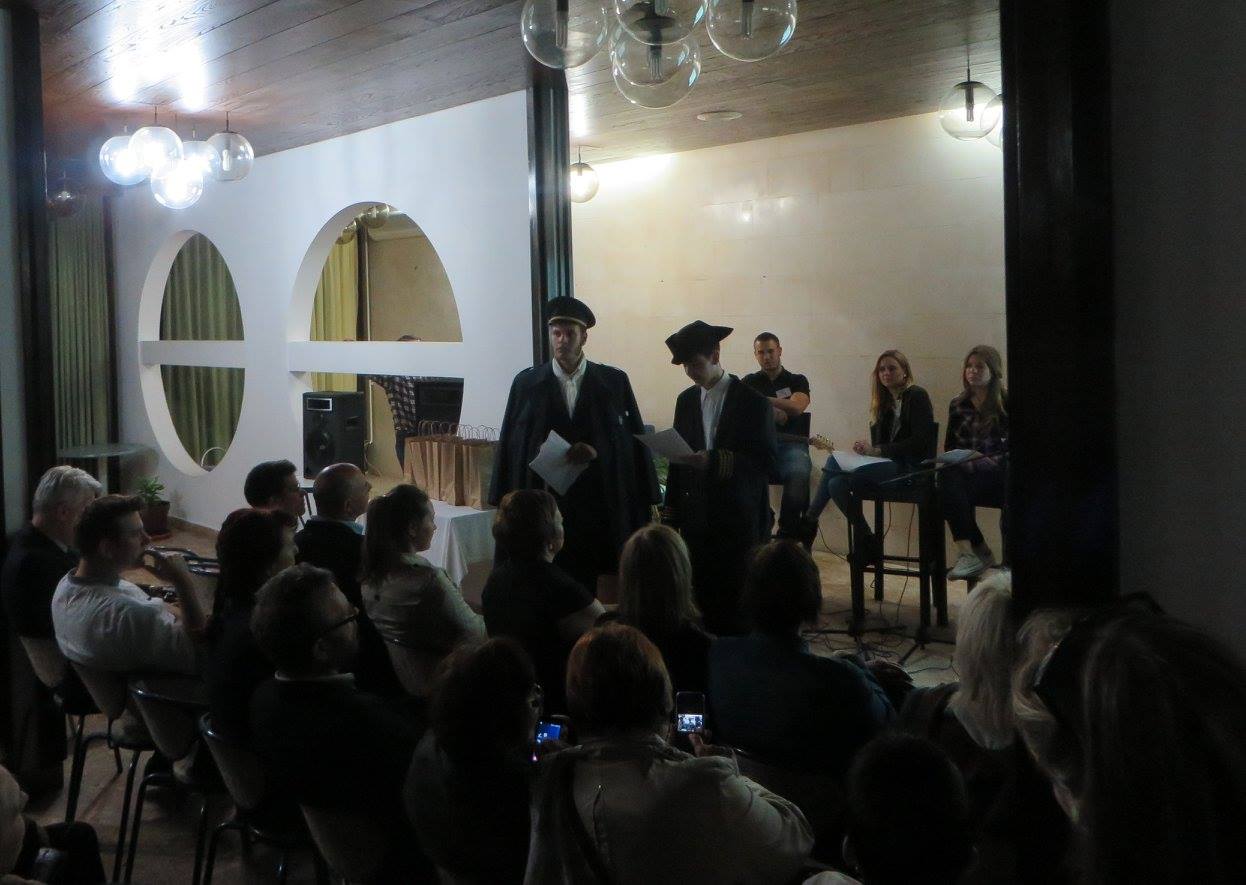 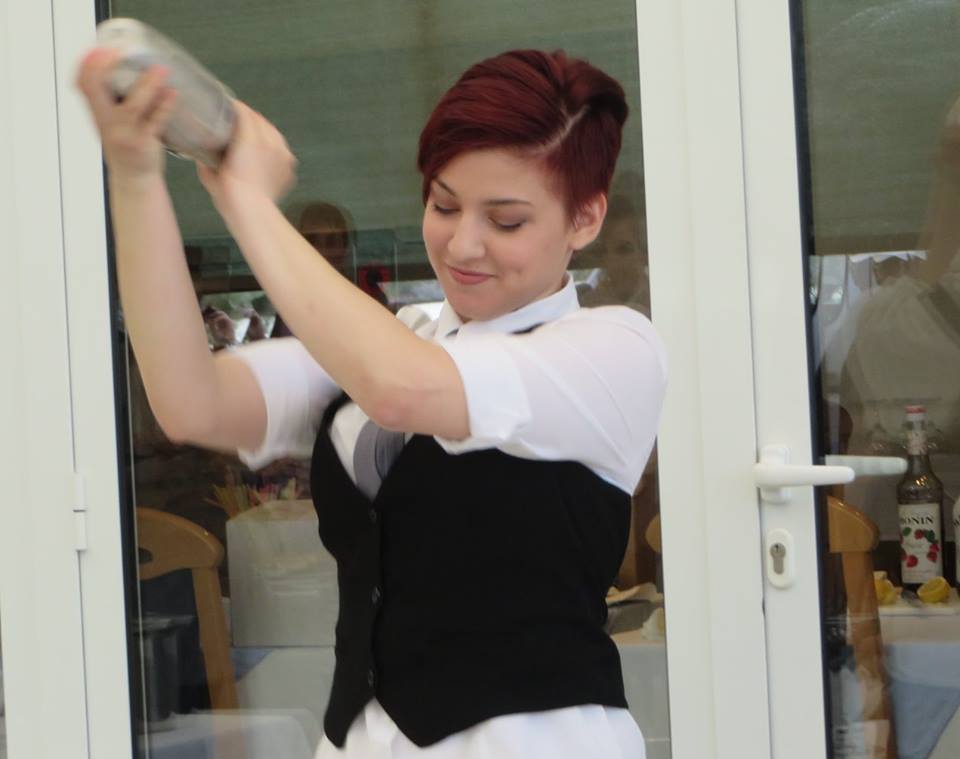 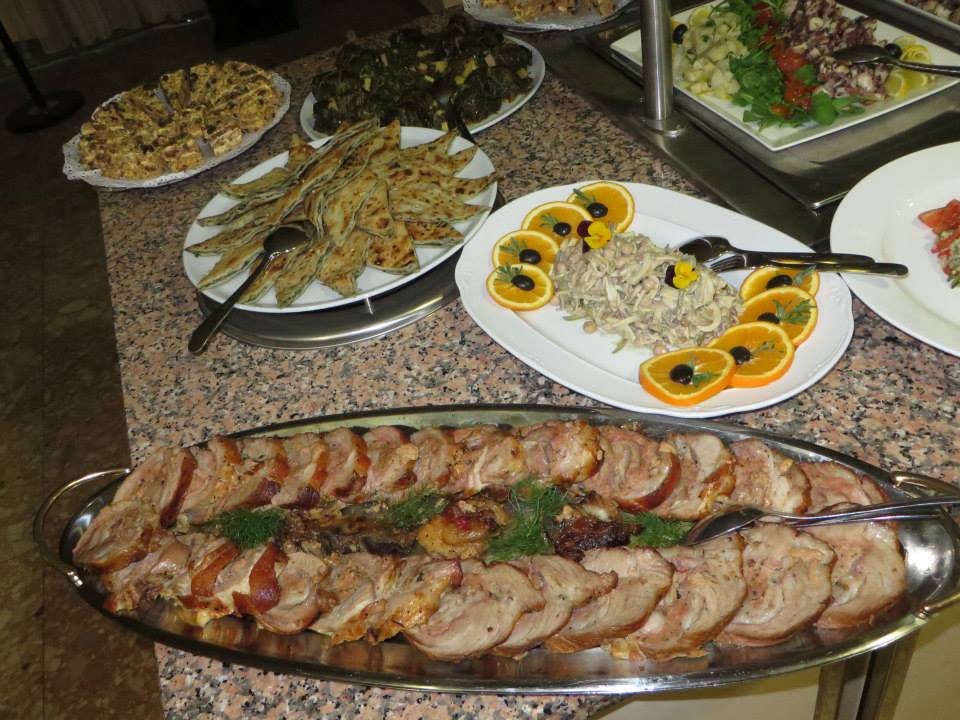 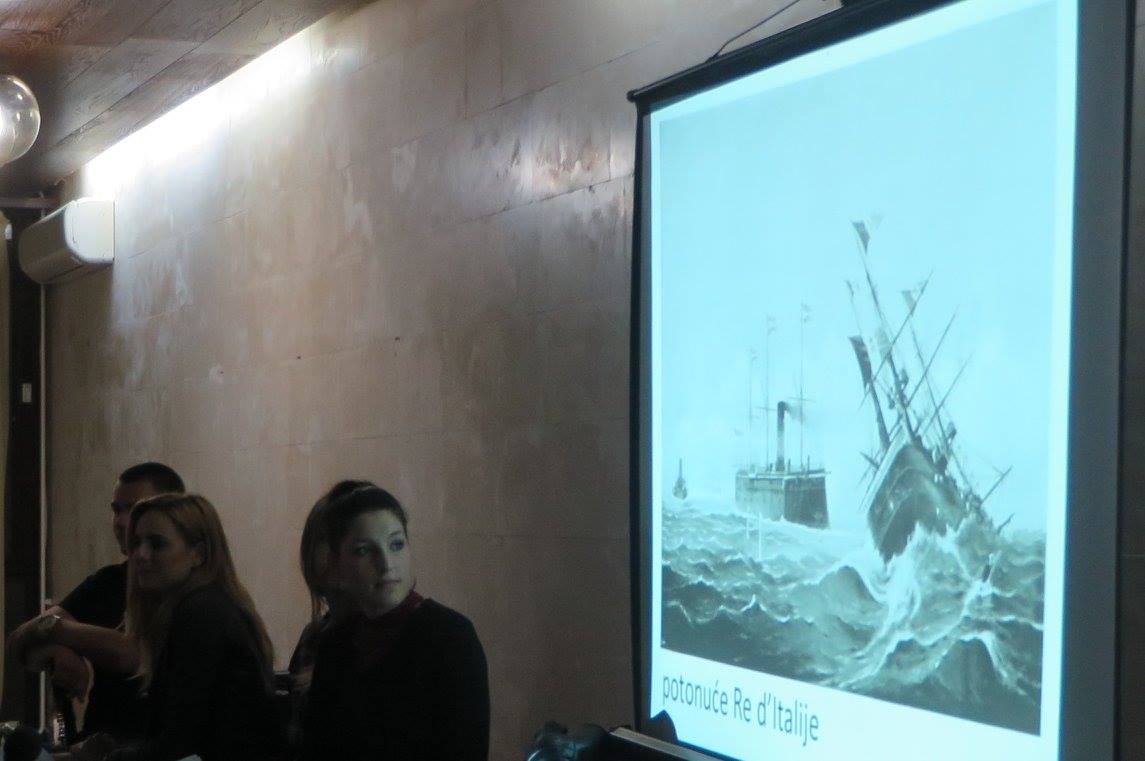 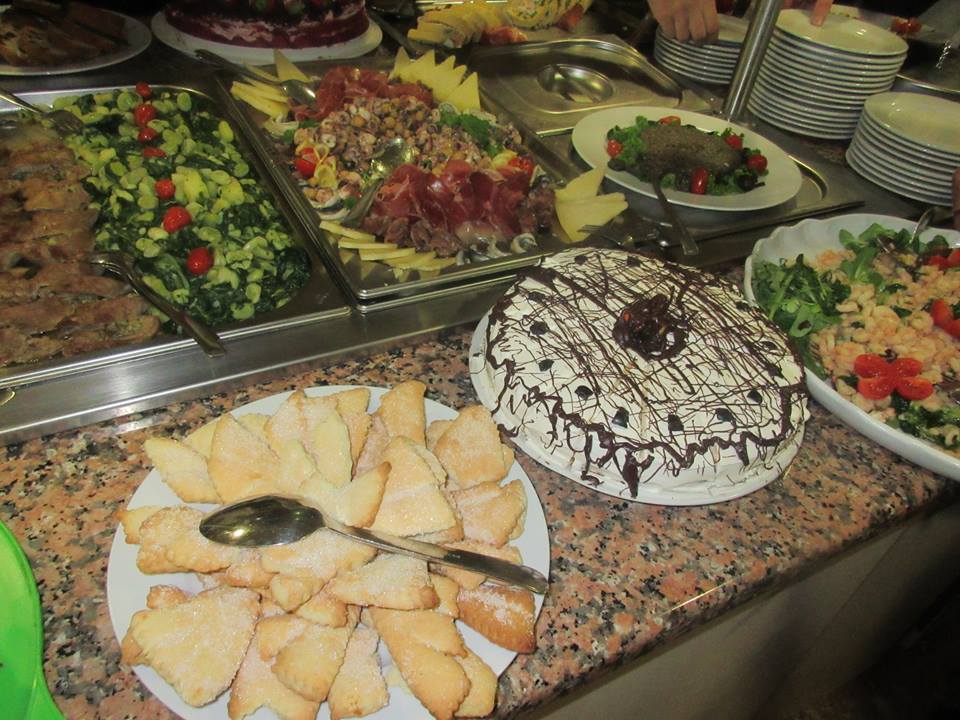 Osvrt na dosadašnju punoljetnost
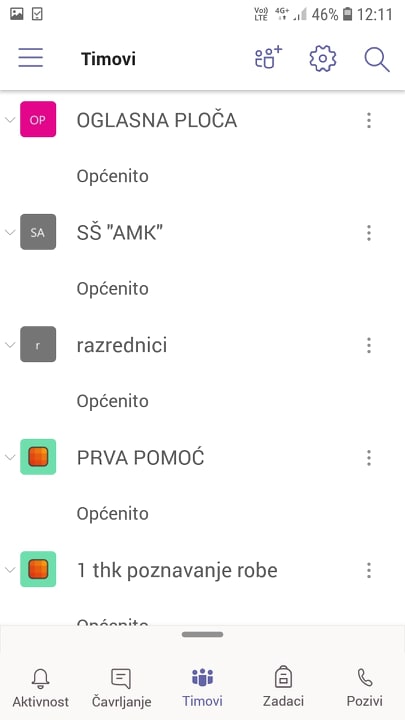 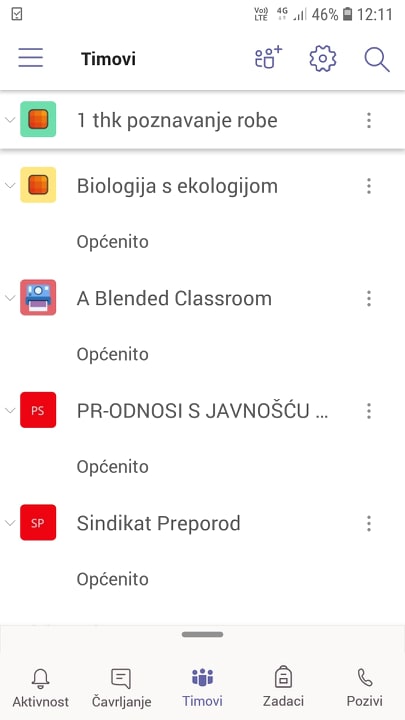 Suradnja između učenika i nastavnika
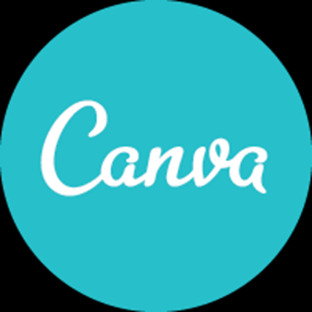 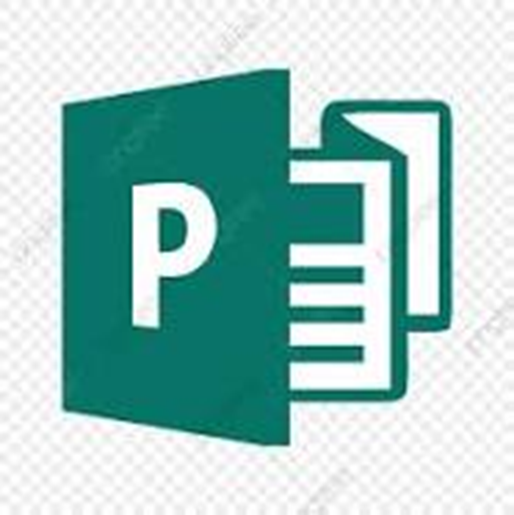 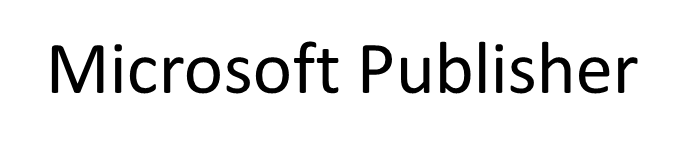 Izrada promotivnog materijala
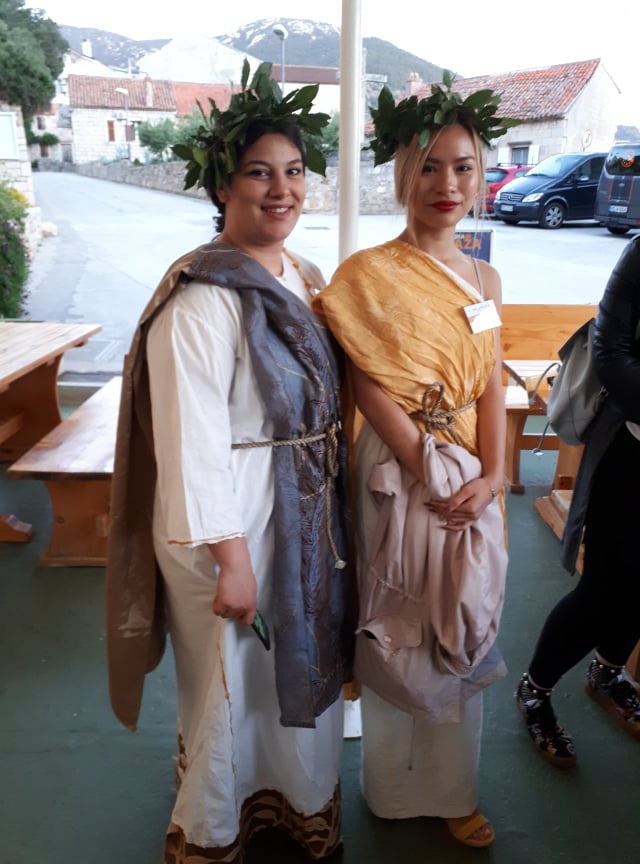 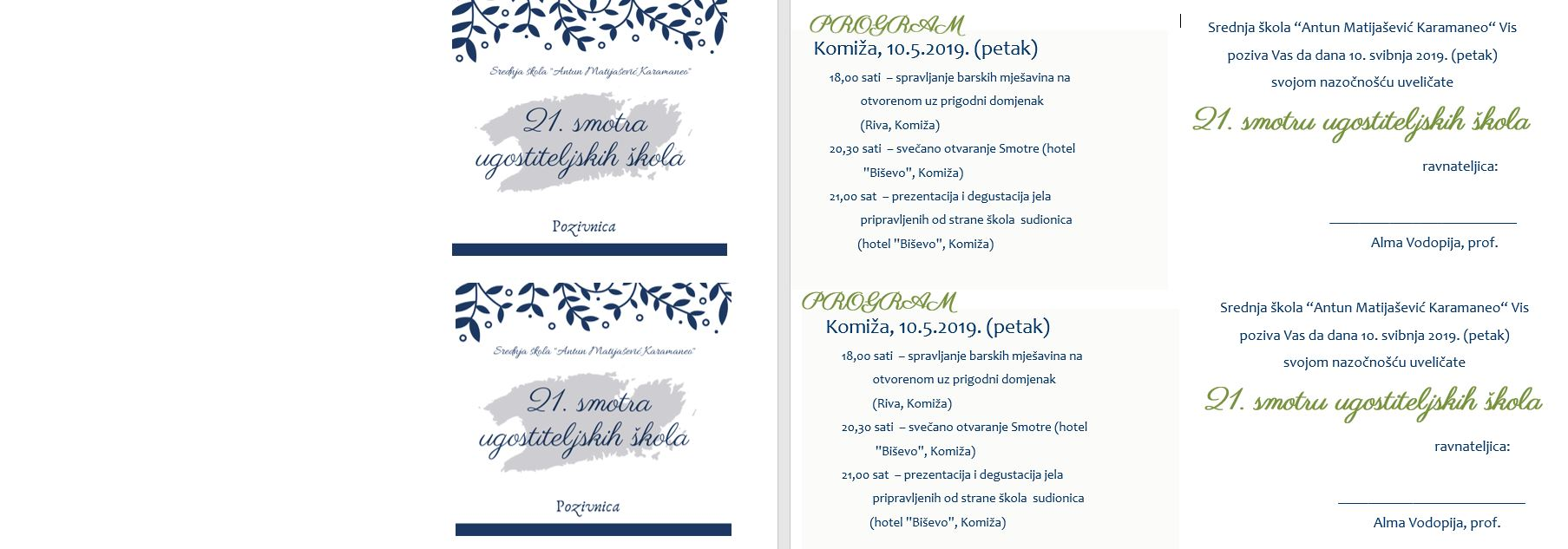 Pozivnica
Akreditacija
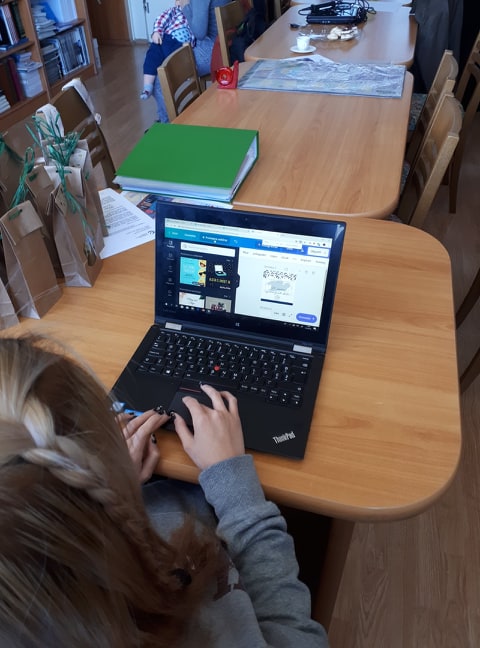 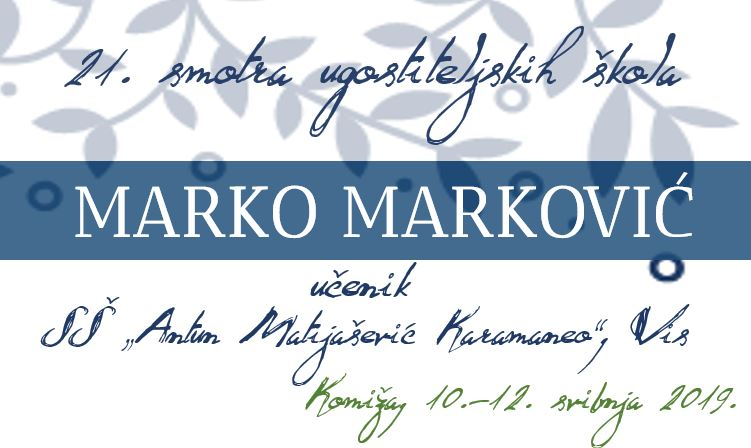 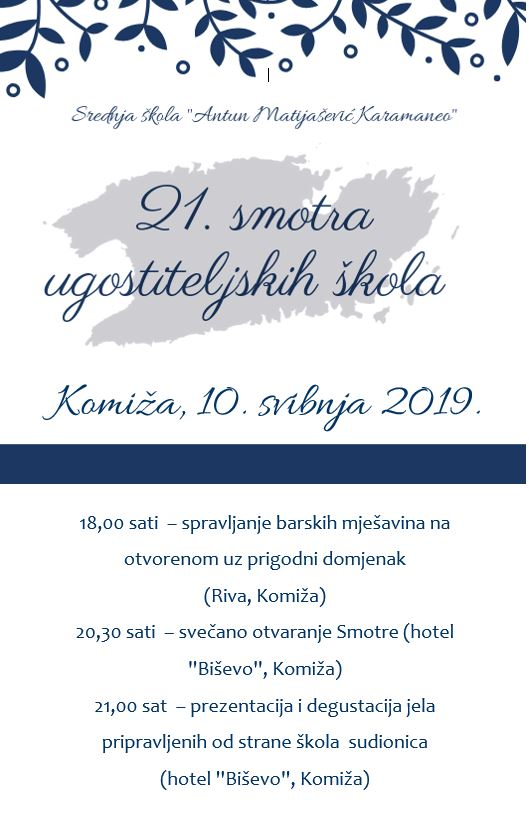 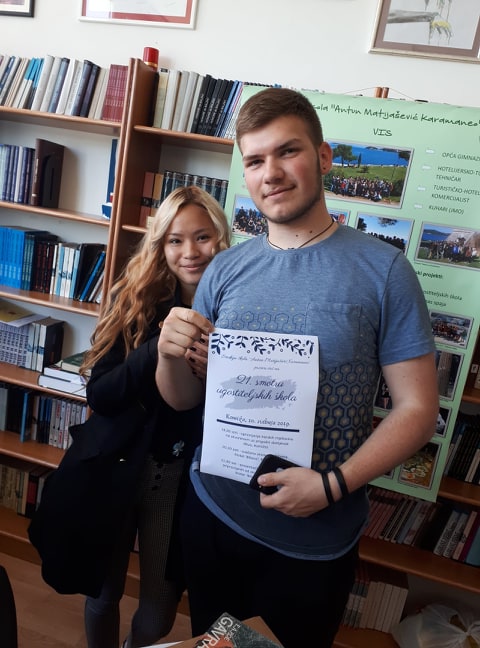 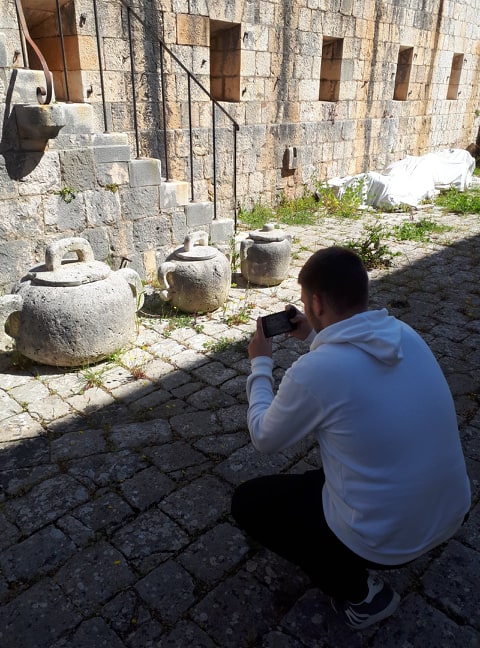 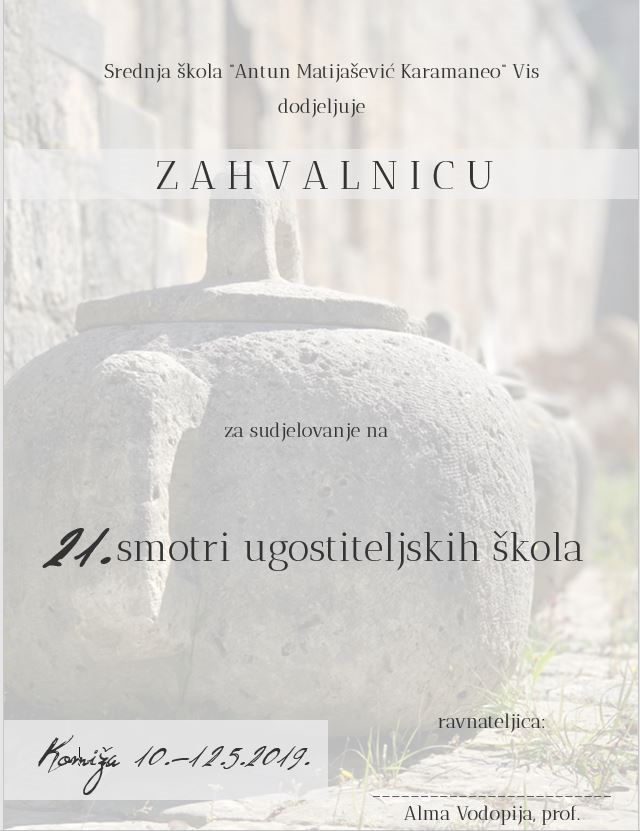 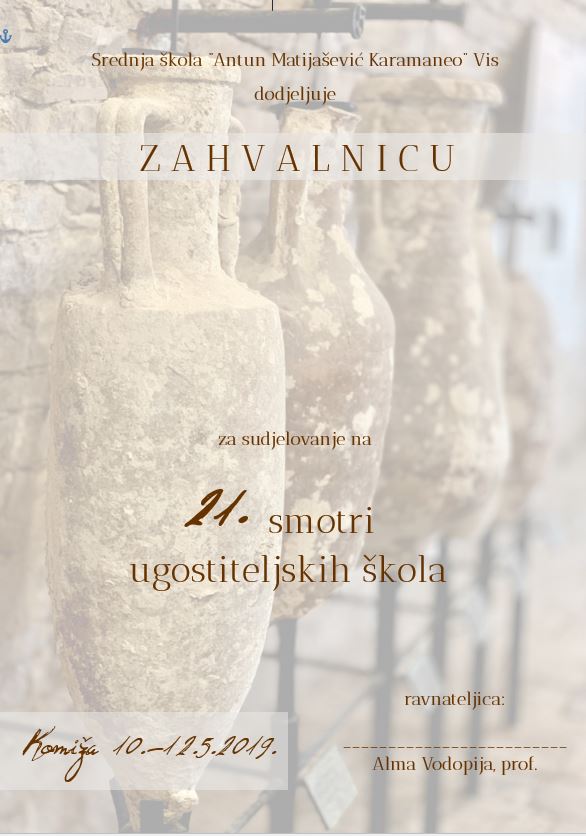 Zahvalnice
QR Code Generator
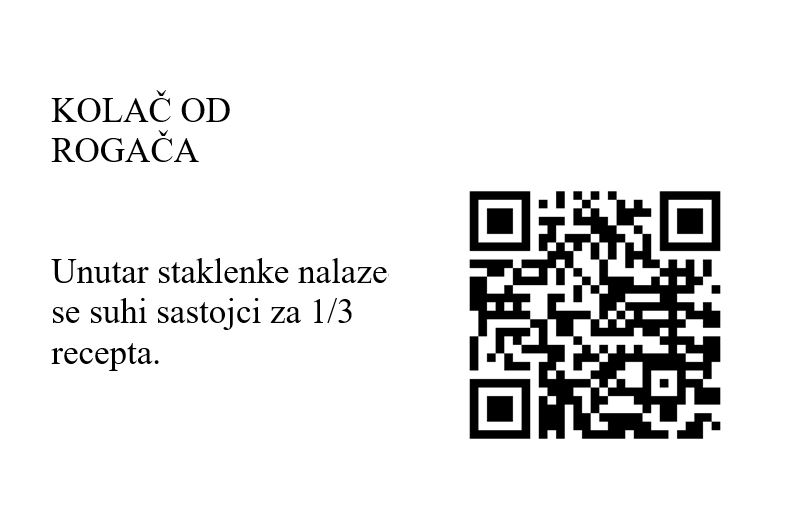 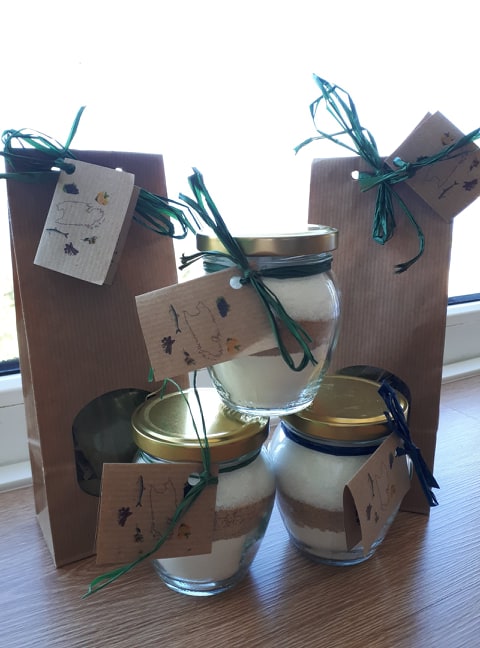 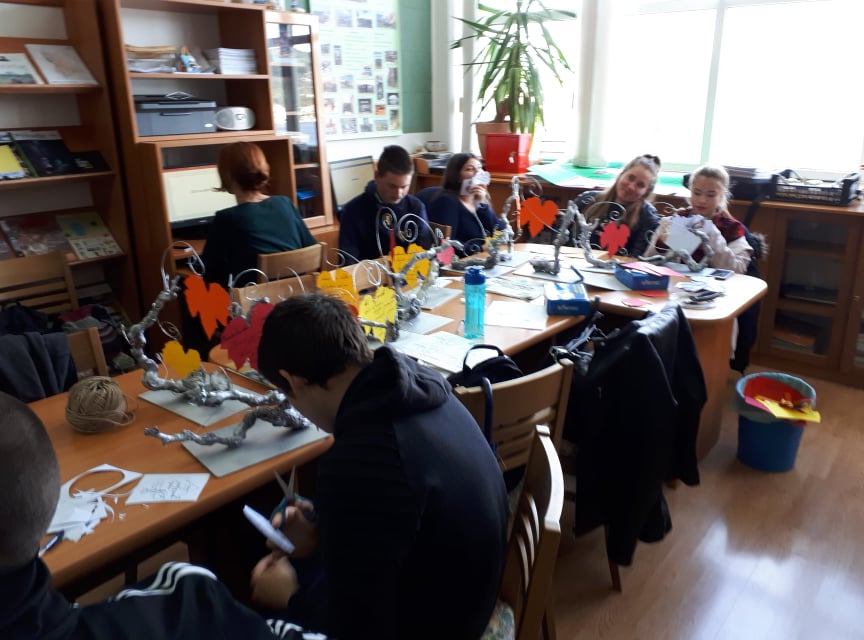 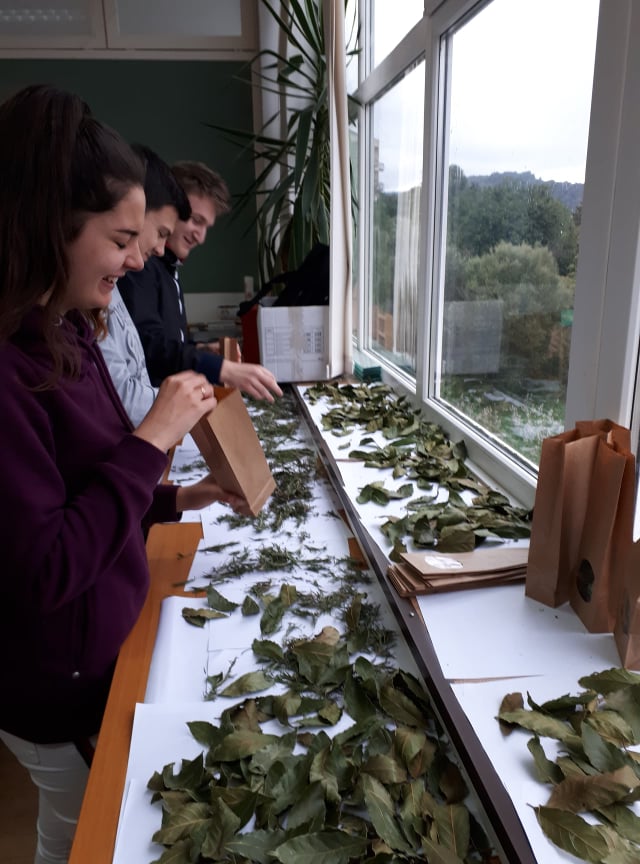 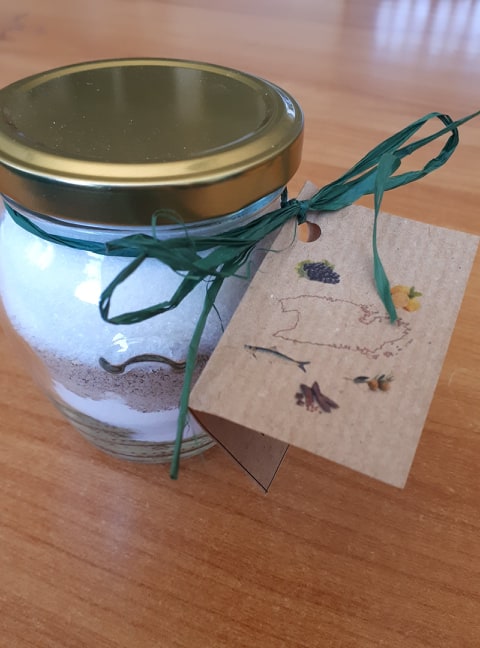 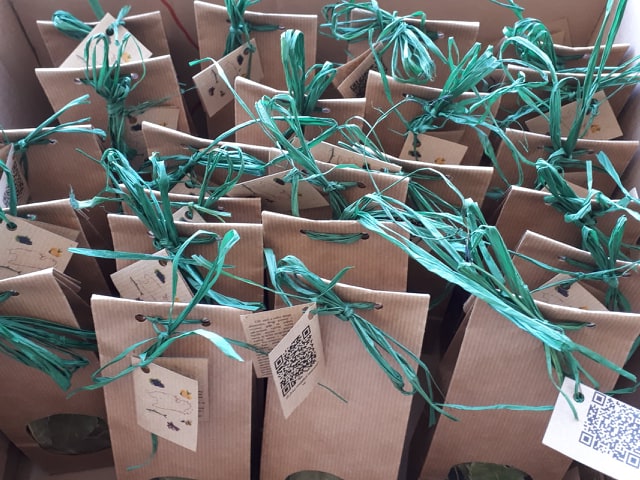 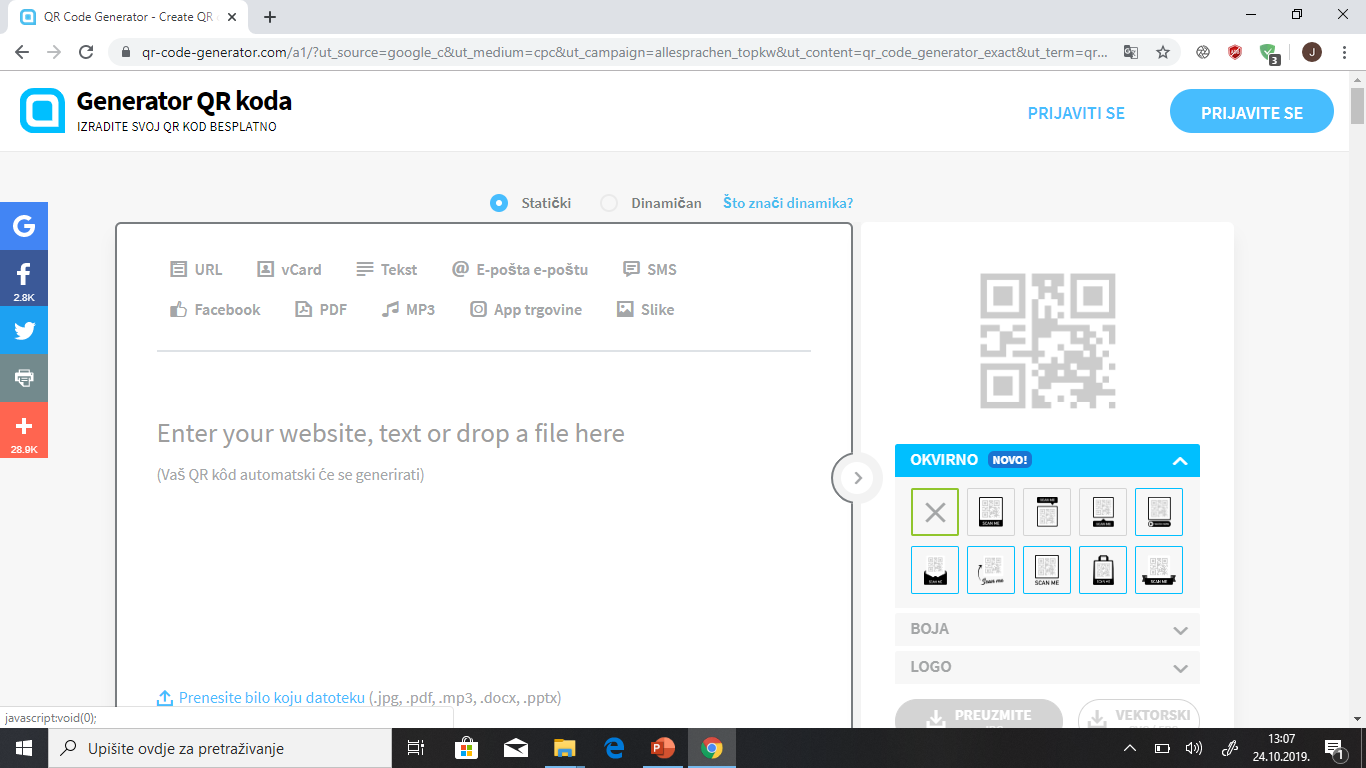 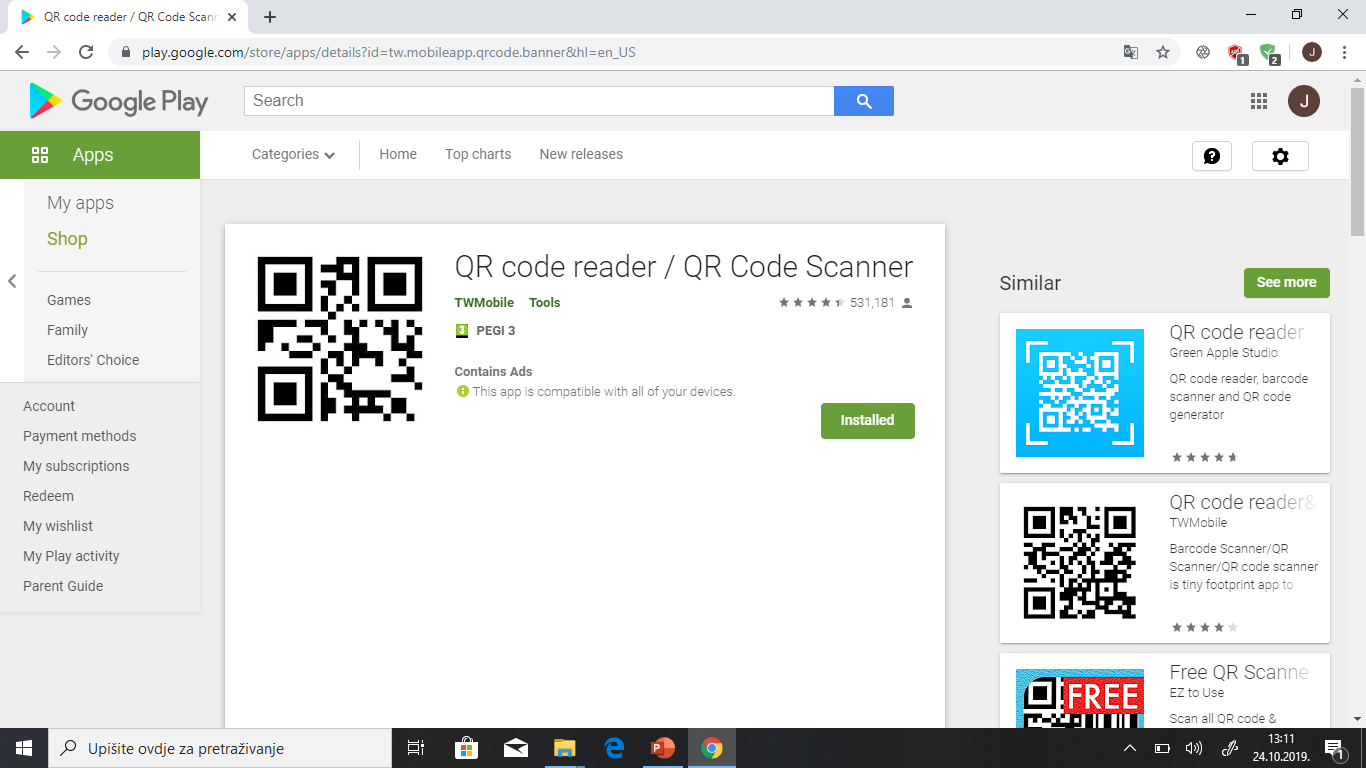 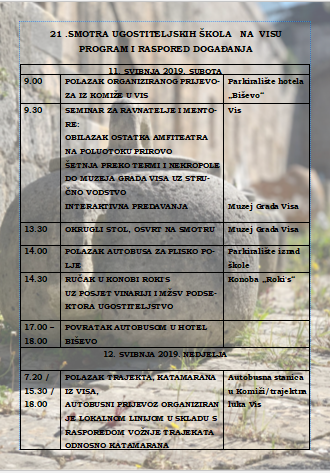 Raspored događanja drugog dana smotre
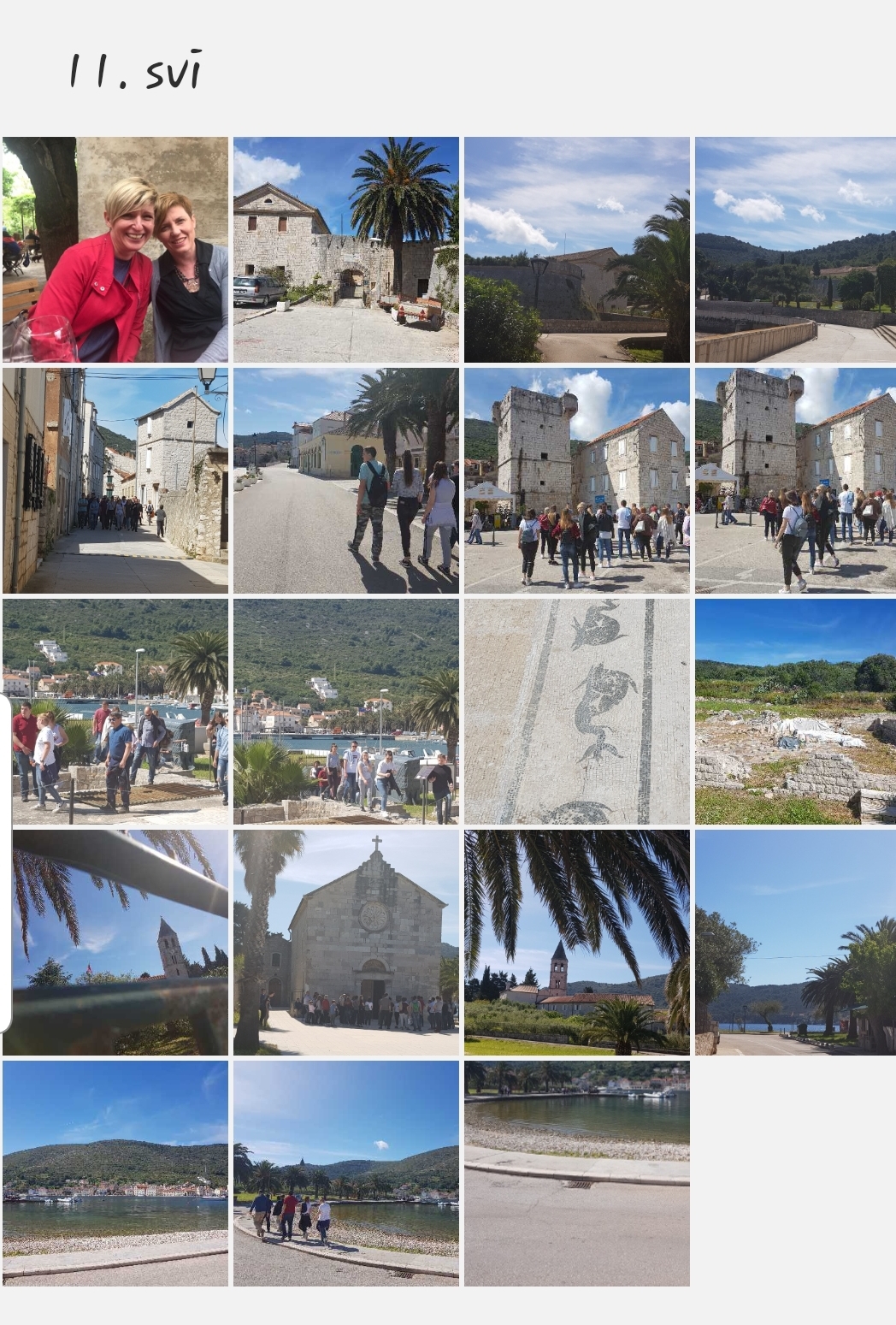 Promišljanje i šetnja
Digitalna šetnja u aplikaciji Relive
https://www.relive.cc/view/vNOPBMQ4RYq
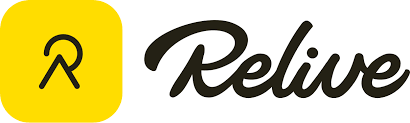 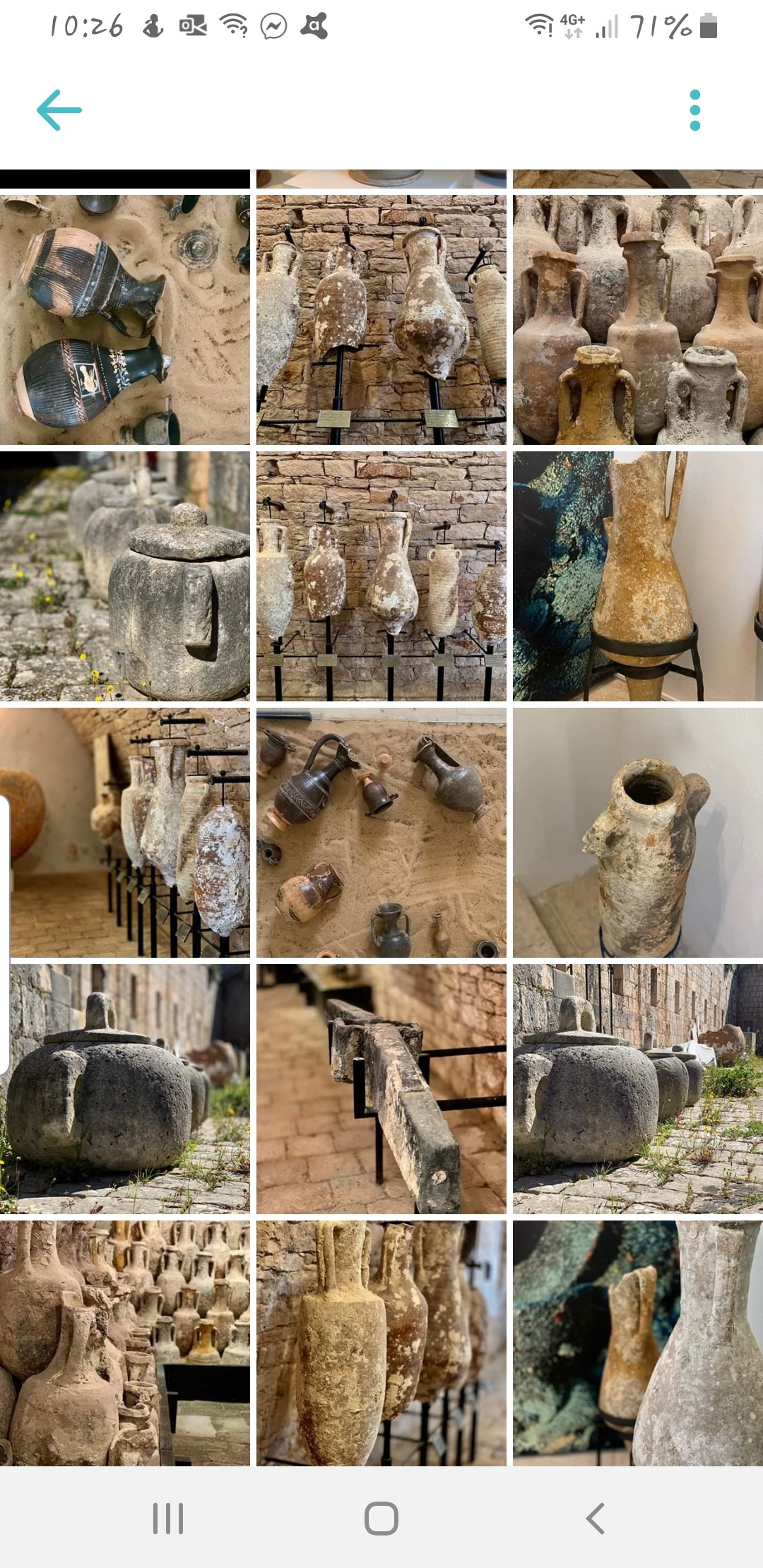 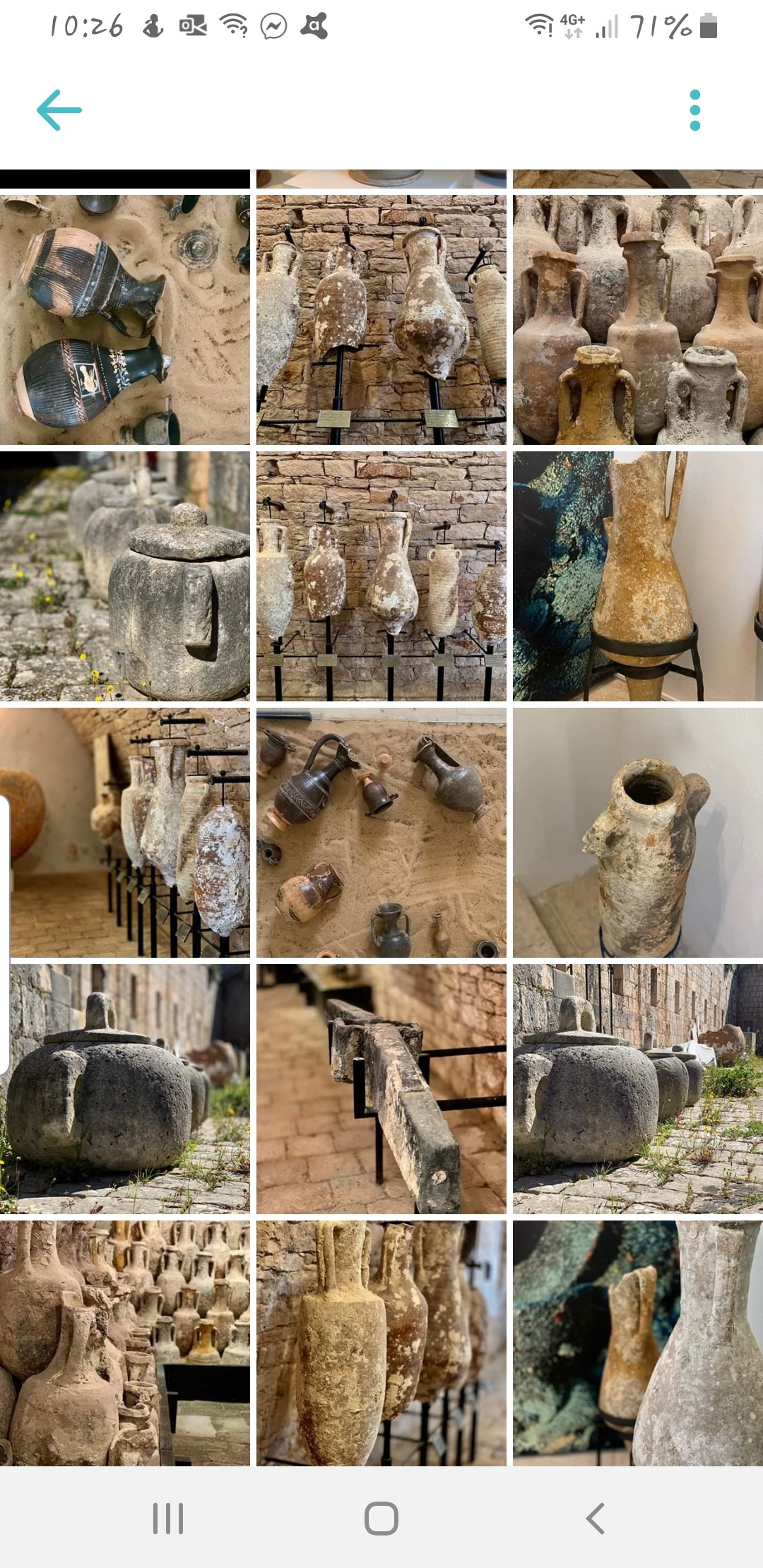 Razgledavanje muzeja Stare Isse
3D – virtualna šetnja muzejemhttp://bit.ly/330Z2ZF
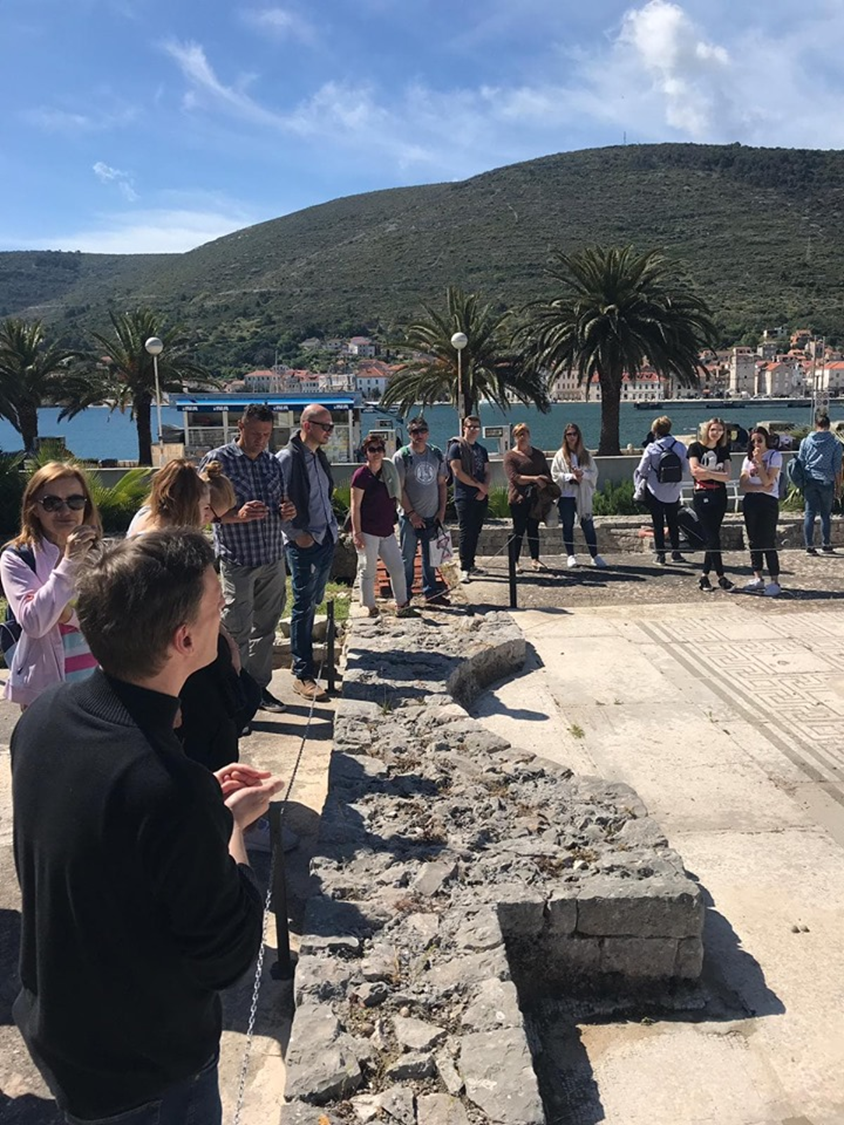 Predavanja na seminaru
Prijedlozi za primjenu
Relive – kroz označavanje lokacija, turističkih atrakcija, restorana, vinskih puta, povijesnih lokacija, prirodnih ljepota…
virtualne šetnje – izrađene u bilo kojem od alata dostupnih na mobilnim uređajima – za prezentacije unutrašnjih prostora ili manjih zatvorenih dijelova
aplikacije koje omogućavaju 360 fotografiranje
dostupne na svim uređajima
lako se preuzimaju i dijele
besplatne su 
Što nam je omogućio IKT
lakša komunikacija
jednostavnija podjela i organizacija zadataka
manje potrošenog papira
dijeljenje velikog broja informacija i sadržaja na jednostavan način
„oživljavanje” slika
interaktivnost predavanja
lako dostupnu povratnu informaciju
svima dostupan sadržaj
Vrednovanje ishoda seminara
http://bit.ly/2JjKKvA
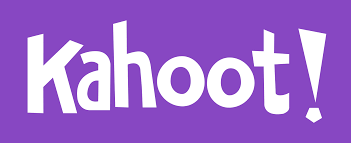 Evaluacija seminara
http://bit.ly/2N7M7OV
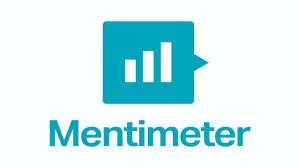 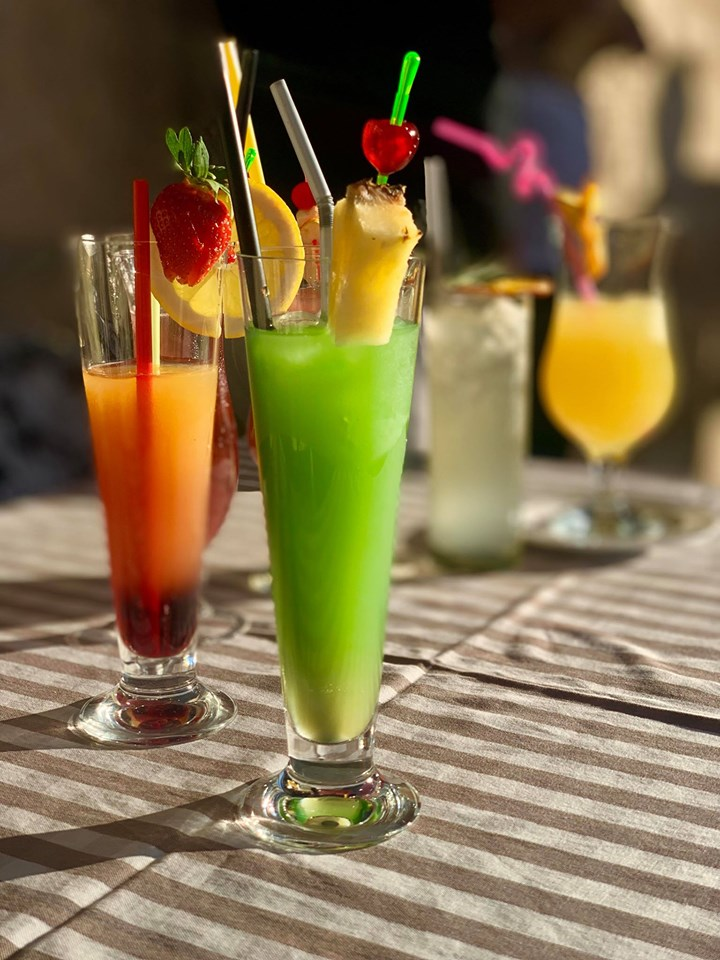 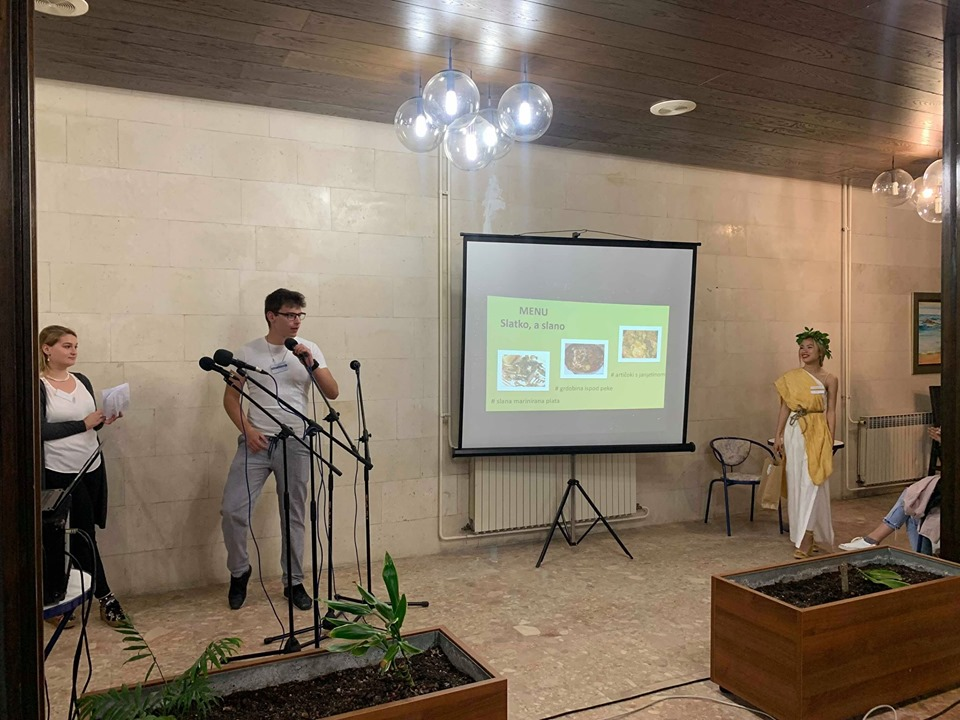 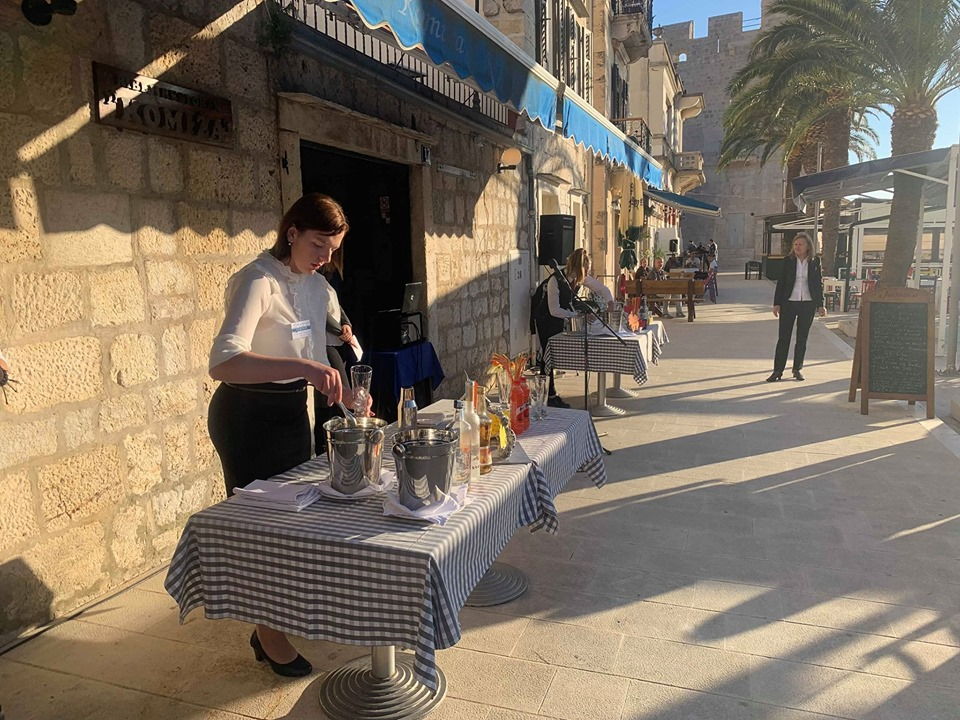 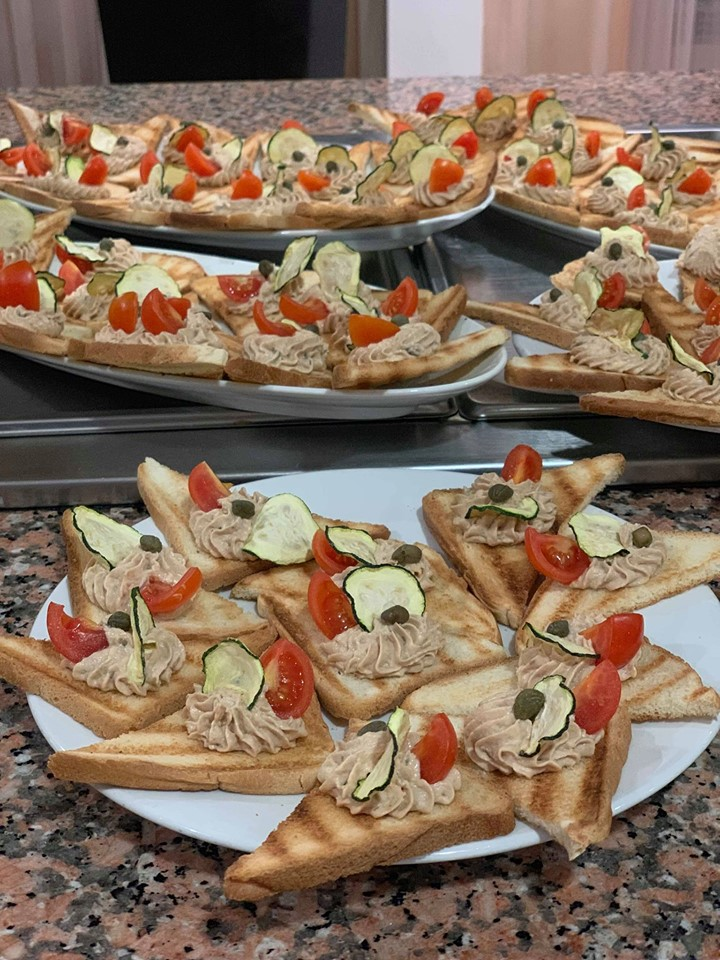 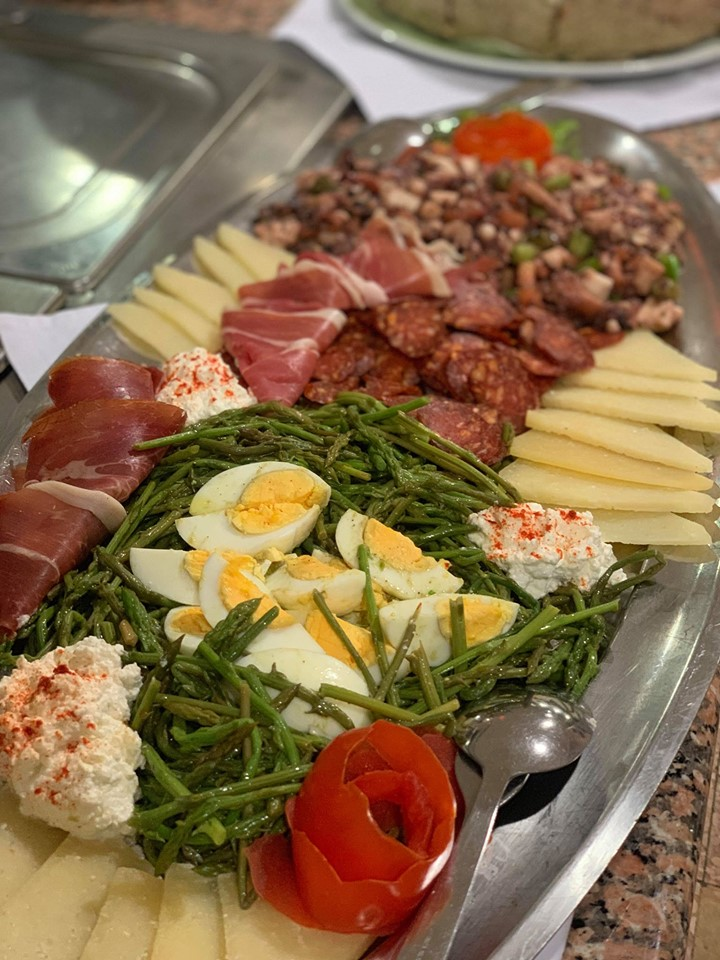 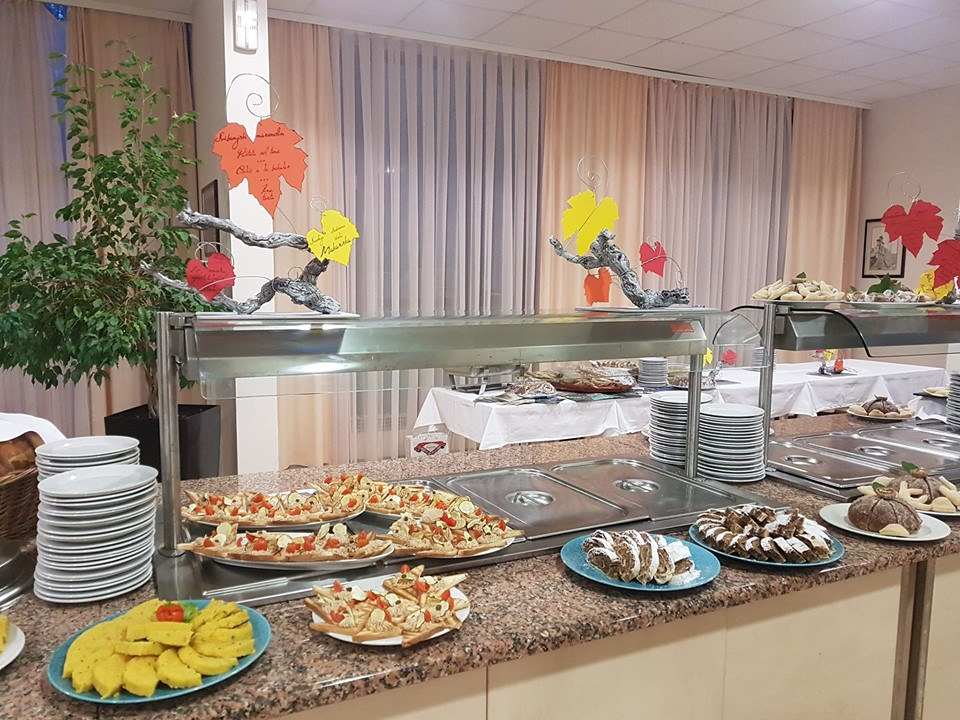 Hvala na pažnji 
josipa.poduje@skole.hr
alma.vodopija@skole.hr